Research Programme  of National Natural Science Foundation of China(2011-2018)
Integration of Eco-hydrological Process in Heihe  River Basin
Xiong Zhe Tian Zhan, Sun shanlei
Institute of Atmospheric Physics (IAP), Chinese Academy of Sciences (CAS)
outline
Introduce Integration of Eco-hydrological Process in Heihe  River Basin
Dynamic downscaling by high resolution Regional Integrated Environmental Model System ( RIEMS) in Heihe River Basin
Preliminary result simulated by Chymodel in HRB
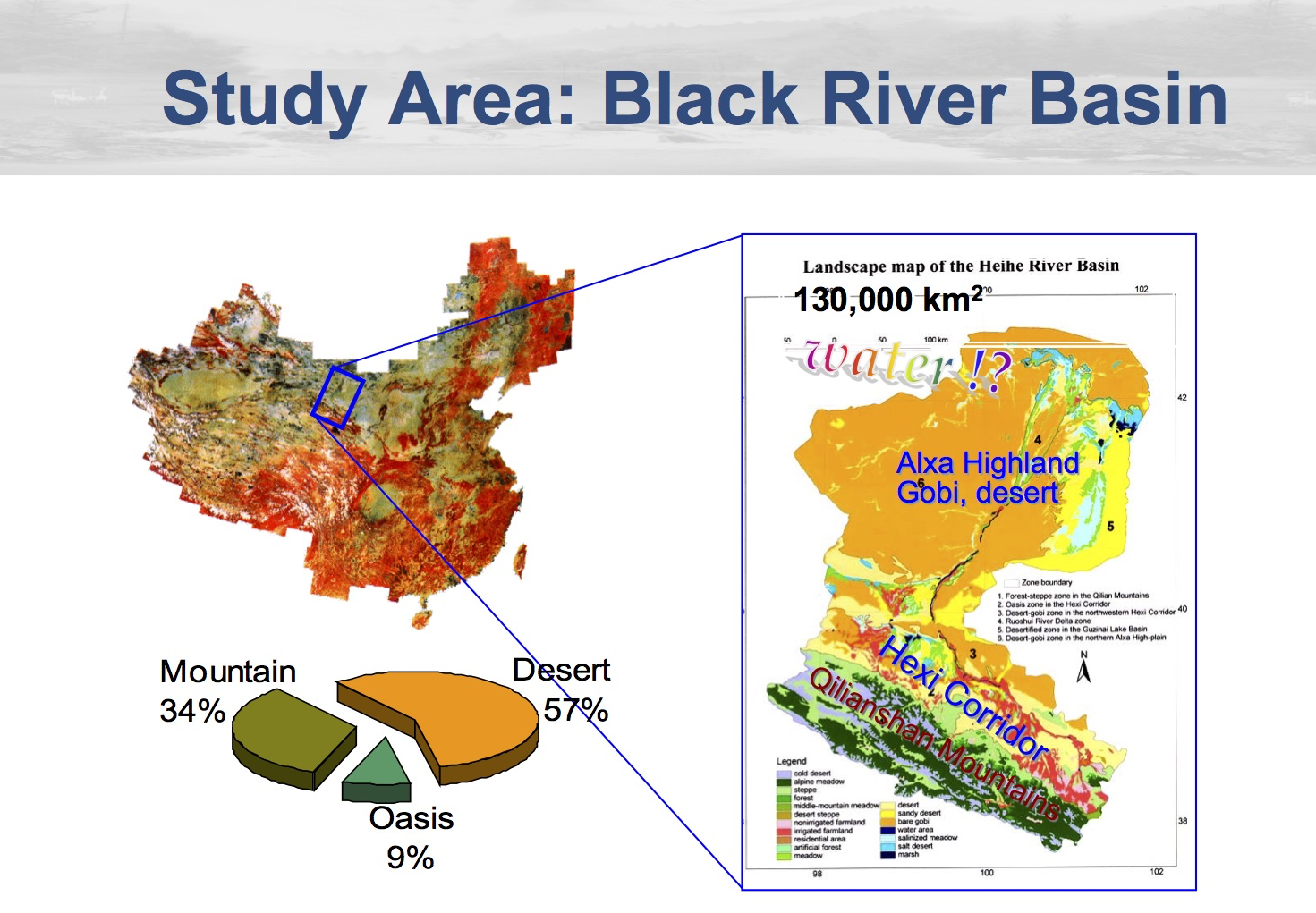 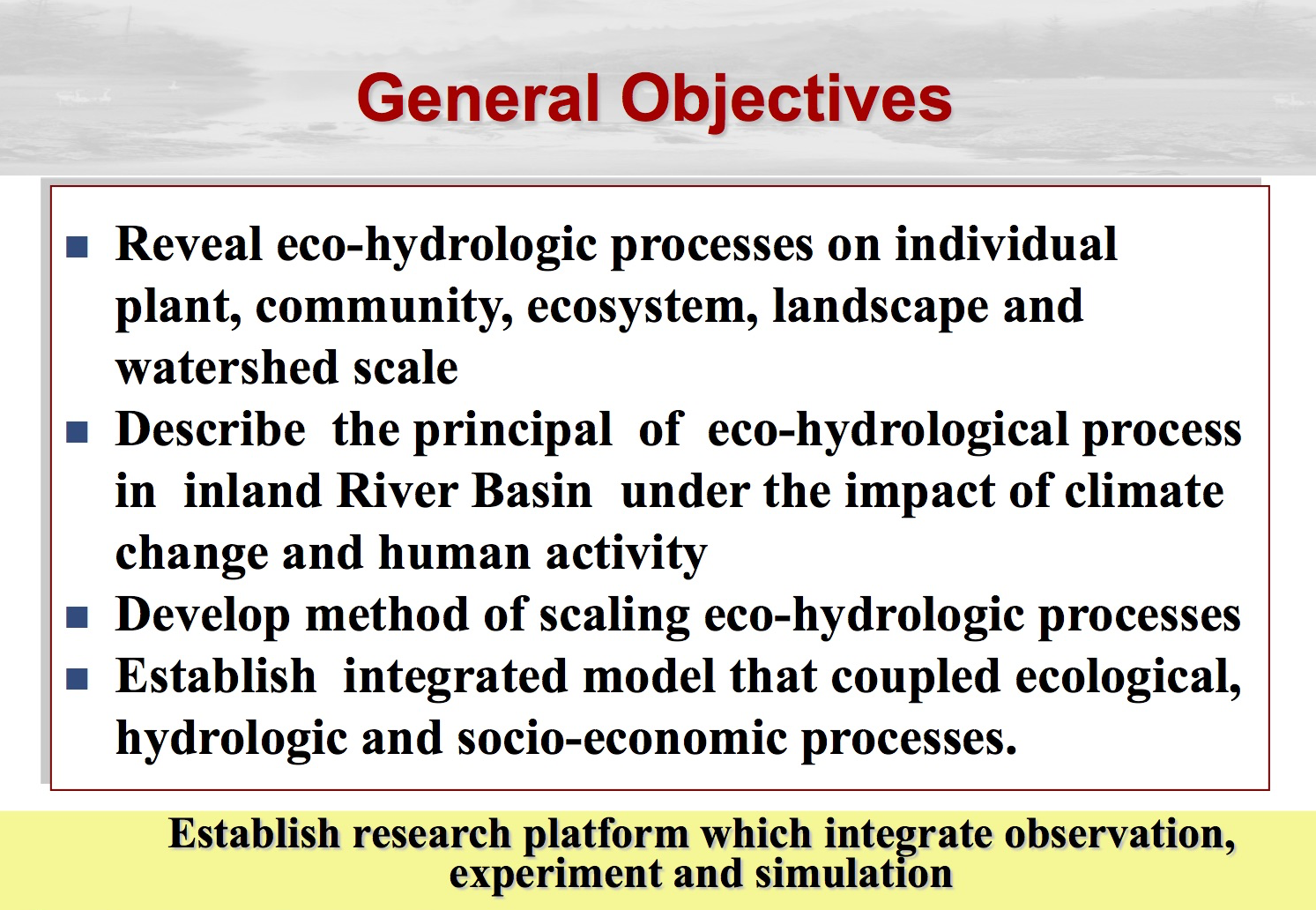 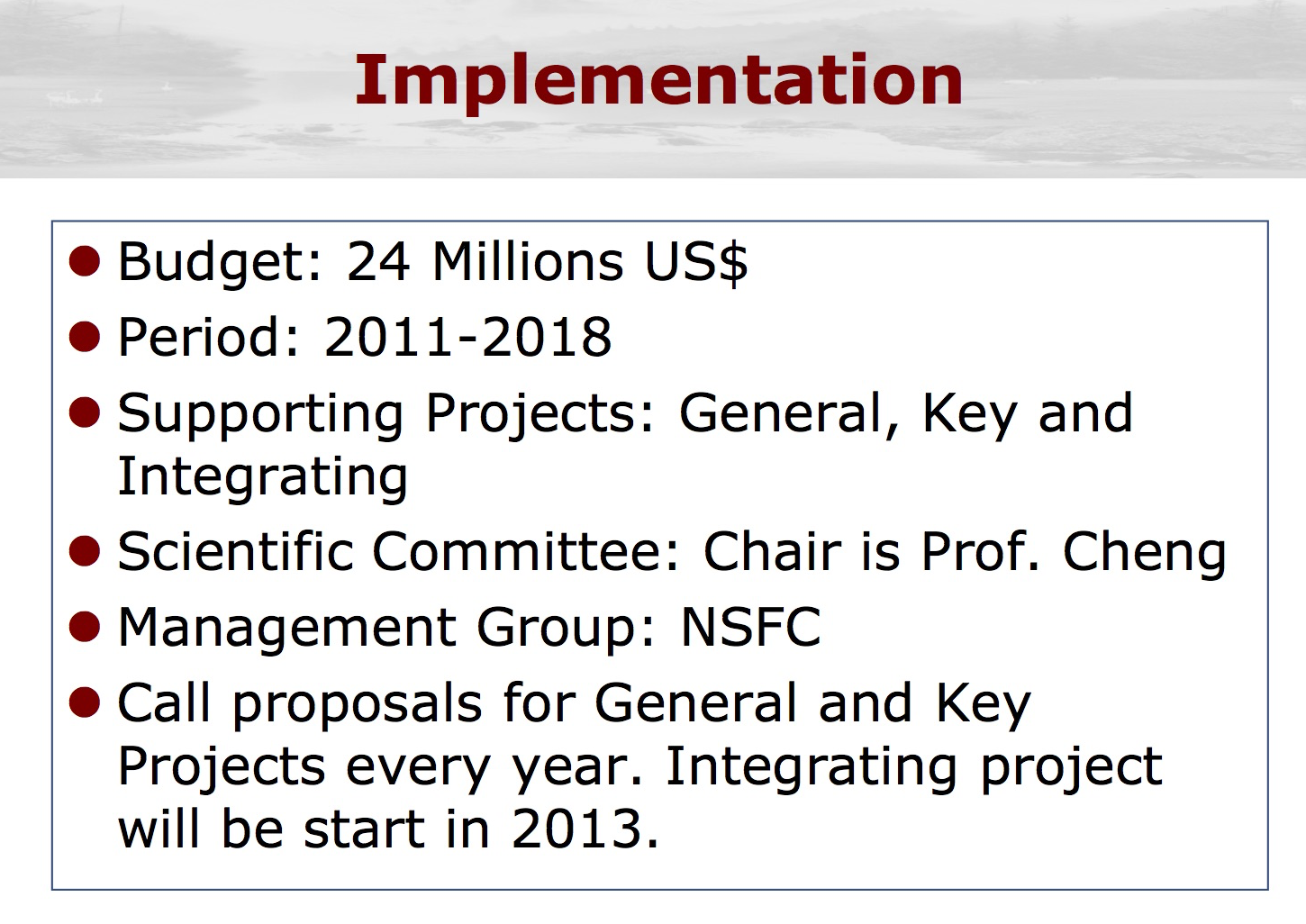 Simulation of high resolution of  future climate change scenarios and assessment of uncertainty in the HRB
Budget: 4 millions RMB
Period: 2015-2018
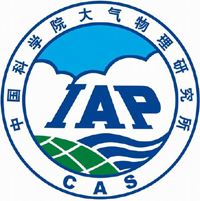 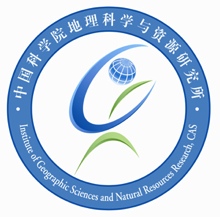 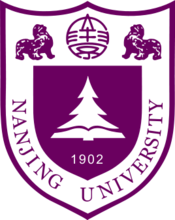 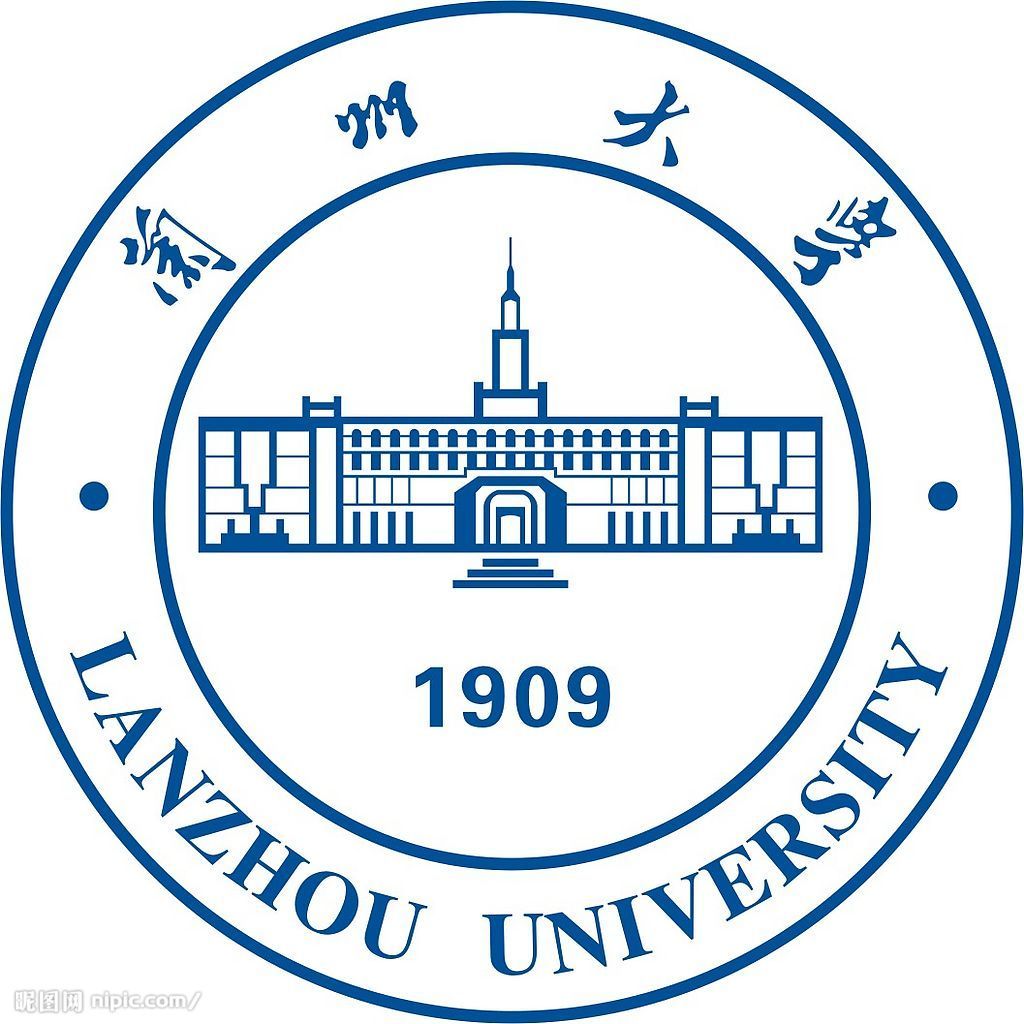 Distribution of meteorological and hydrological observation  in the HRB
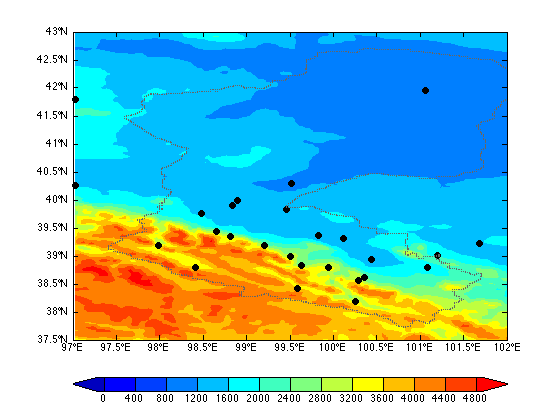 Meteorology: 14，hydrology: 13，time period：1990-2010
A Schematic Diagram of high resolution RIEMS For HRB
U,V,W,Precipitation,Cloud
Global  analysis or  GCMs outputs
MM5v3
Heating Rate
Lateral Boundary Scheme
Radiation Flux
Atmospheric chemistry/ particle model
U, V
T
,Rh
Rh
Radiation
T
Cloud
Moisture
Package
Scheme
(CCM3)
(O3, CO2, sulphate, black carbon, dust aerosol, etc)
P , Cloud
Soil moisture
Initialization scheme
BATS
Surface
(
AVIM)
Radiation Flux
A hydrological model
Emission model
BIOME 3
Land use model
Improved Lateral Boundary Condition
 Exponential relaxation method
 Spectral nudging technique
POM
Lai
npp
Two way interaction between climate and biosphere
Zeng ocean flux
Time series of pentad precipitation in different regions
upper stream R=0.95
The whole domain R=0.93
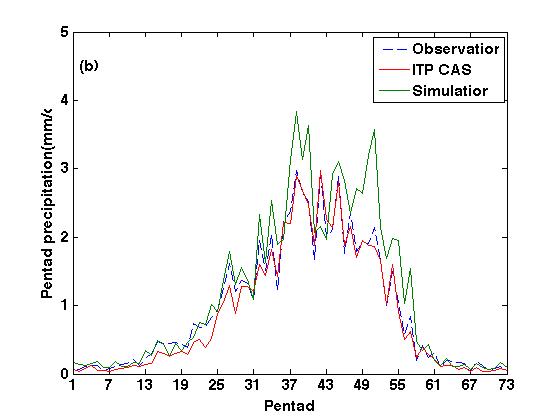 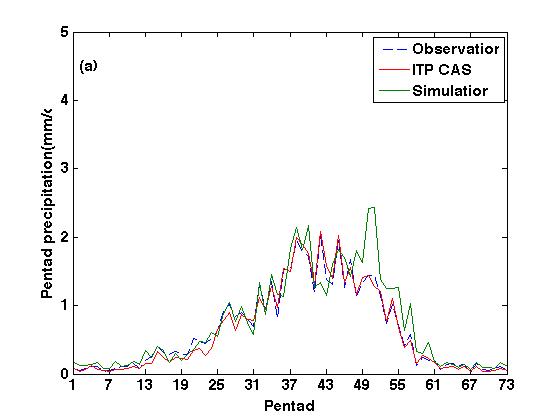 Middle stream R=0.74
Low stream R=0.80
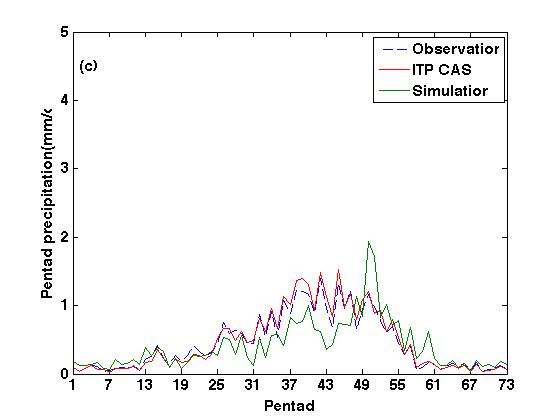 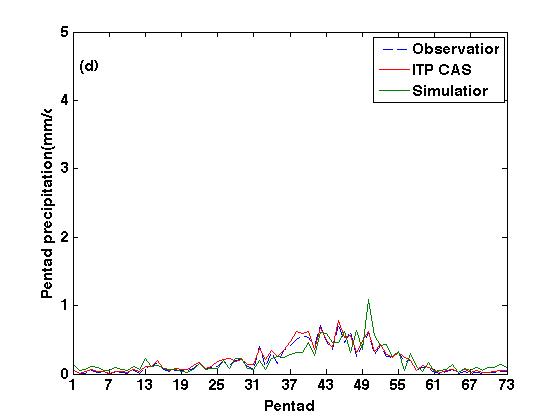 [Speaker Notes: Observation 为观测站点数据，itp cas 为青藏所卫星遥感数据，simulation 为区域气候模式模拟的结果
（1）对于整个黑河流域来说，区域气候模式模拟能够较好模拟出观测候随时间的演变，并且与观测相关系数为0.93，通过99%置信度检验
（2）对于黑河流域来说，降水主要来源于上游地区占黑河流域降水70-80%，中游降水次之，降水最少地区为下游地区
（3）对于上中下游地区候降水来说，区域气候模式模拟的候降水强度与观测非常接近，能够较好模拟出候降水随时间演变，并与观测相关系数分别为0.95，0.74，0.80，都通过99%置信度检验]
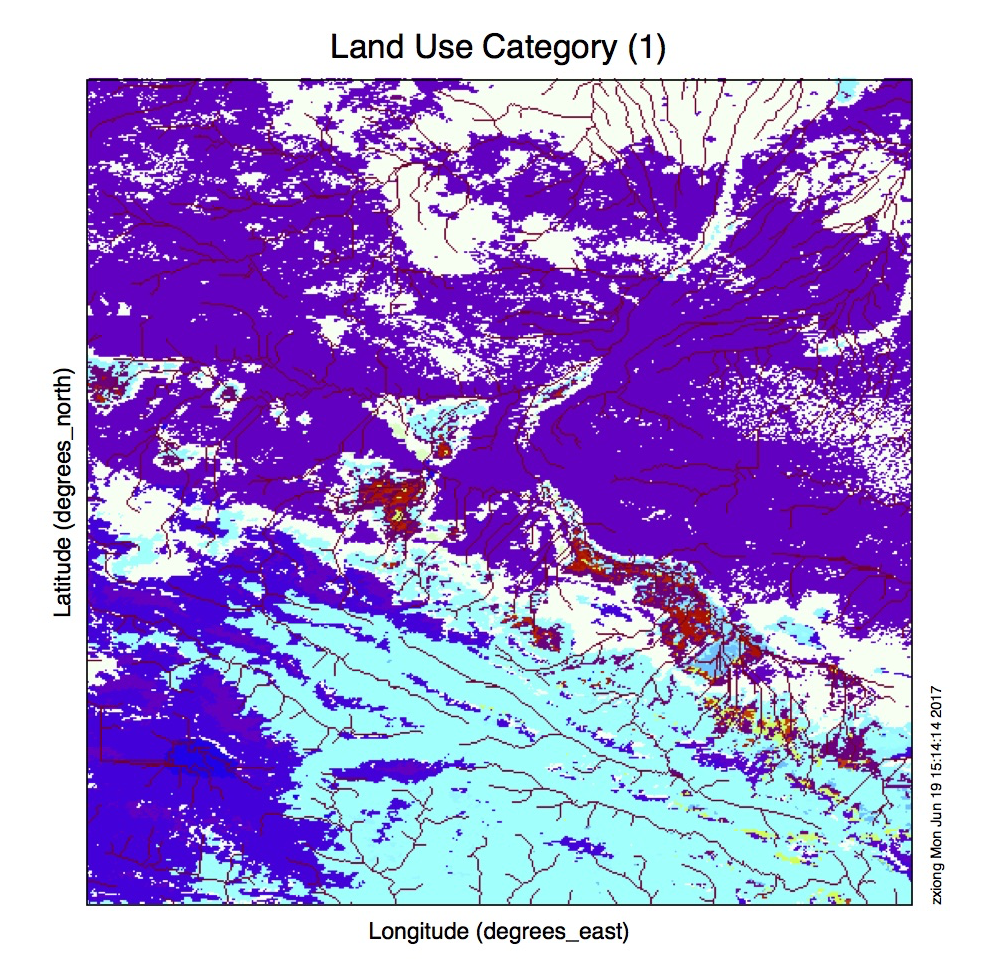 Static field in ChyModel
Input data: TRMM
periold:2010-01-2010-12
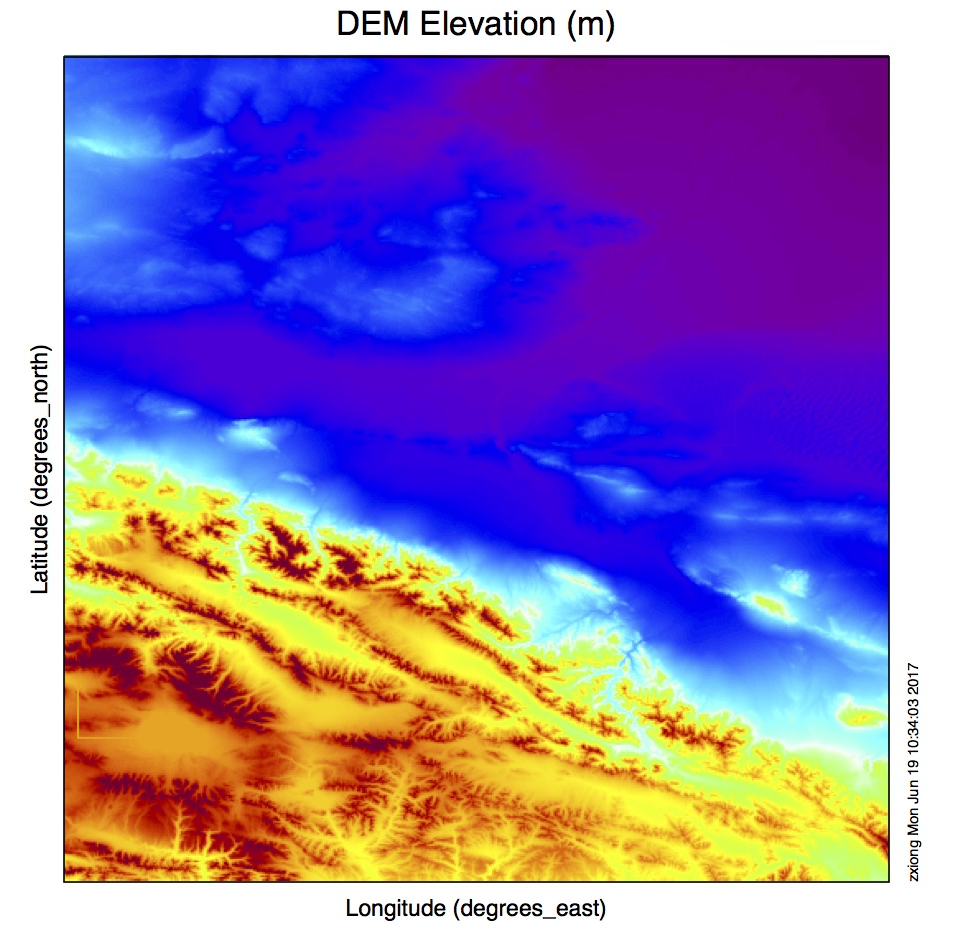 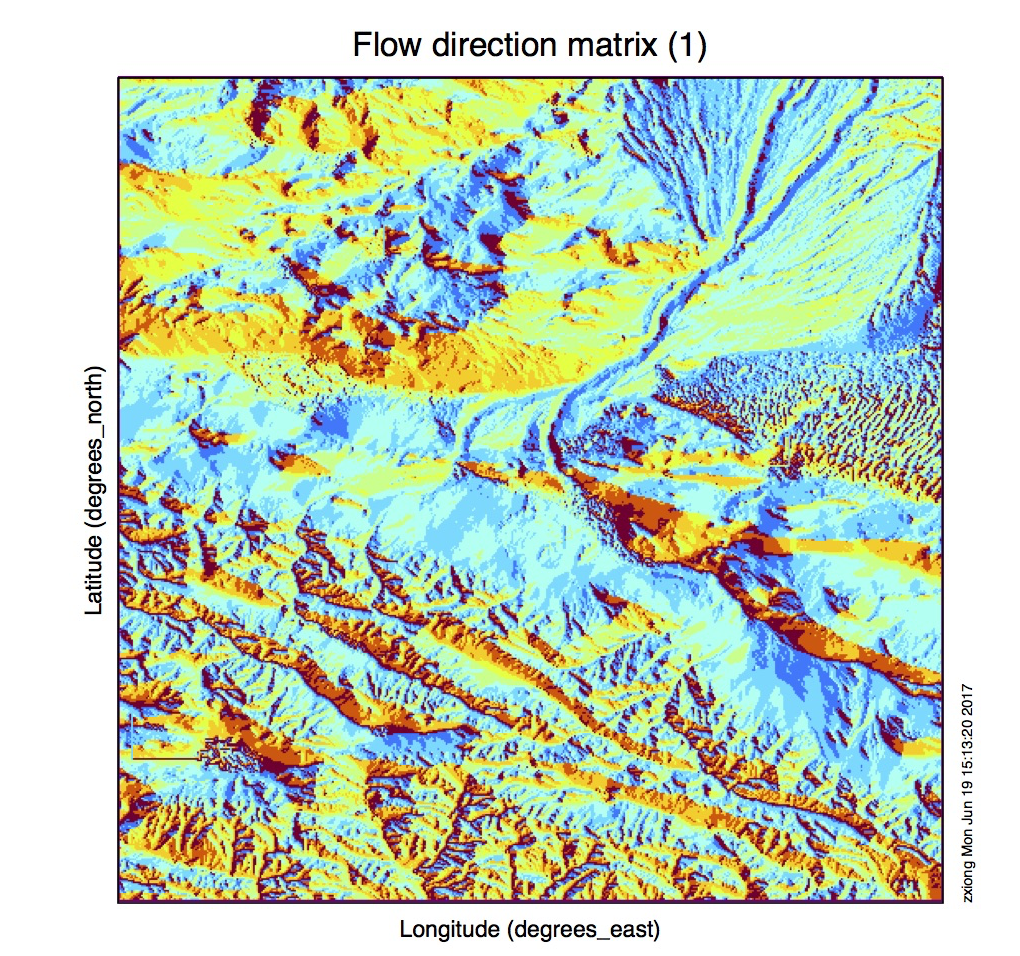 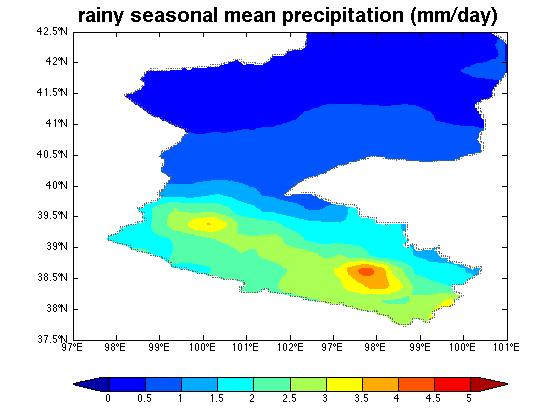 Rainy seasonal mean precipitation, 
temperature 
 discharge
(May-Sept.)
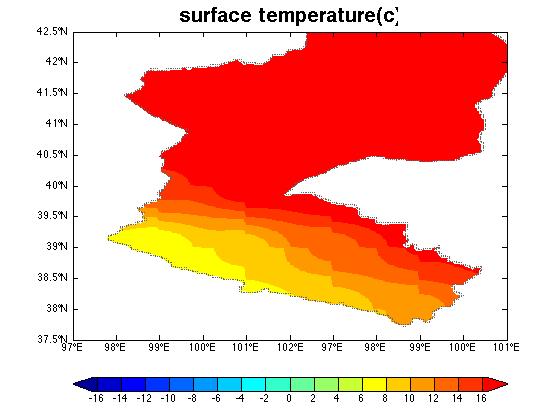 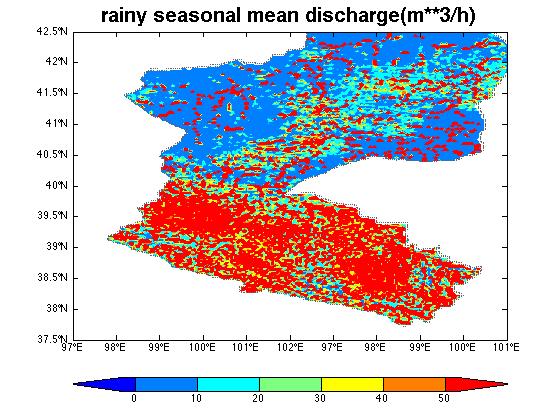 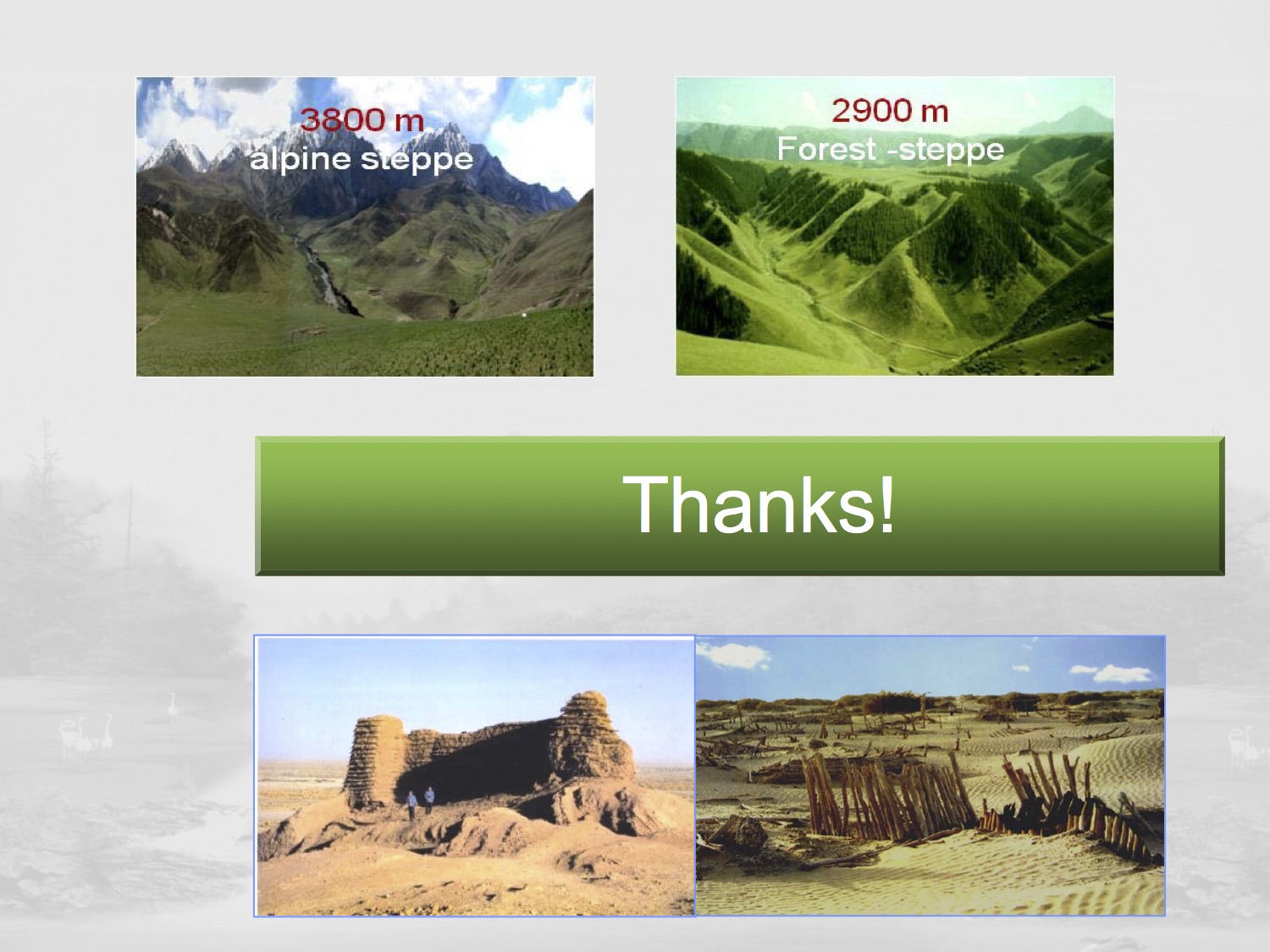